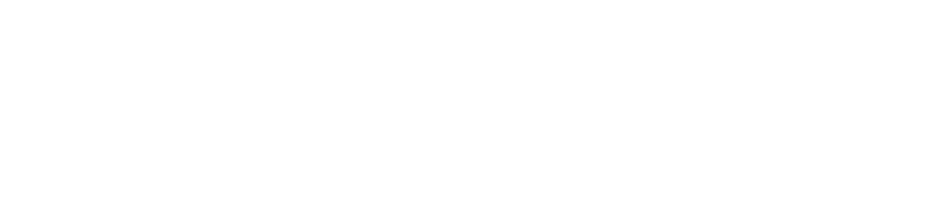 A Scalable Gray-Box Instance-Based Reachability Predictor for Automated DV Regression Scheduling
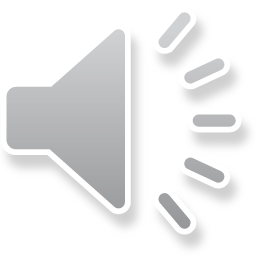 Lorenzo Ferretti, Chinmaya Behera, Surya Teja Bandlamudi, Nihar Athreyas, Vikram Narayan, Samir Mittal
Micron Technology
[Speaker Notes: Hello Everyone, I’m Lorenzo Ferretti, representing Micron Technology today, and I’m going to present the work: A Scalable Gray-Box Instance-Based Reachability Predictor for Automated DV Regression Scheduling]
Introduction
While dealing with RTL simulations, coverage closure aims at maximizing the coverage metrics for a Design Under Test (DUT). 
Many tests are simulated in parallel to achieve coverage closure. 
Few tests contribute to coverage improvement while most do not, resulting in redundant simulations.
Naïve deployment of ML models may result in a slow-down of highly parallelized simulation environment despite better selection of tests.  
We propose an Instance-Based Reachability Predictor Model to guide the test selection combined with an optimal batch regression scheduler.
Optimal
Traditional
Unoptimized ML-driven test selection
Coverage
Time
Test selection
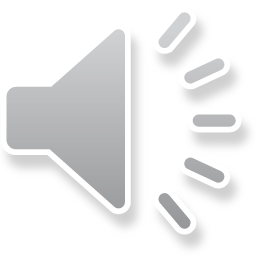 Test pool
ParallelSimulation
[Speaker Notes: While dealing with Design Verification problem, and in particular with RTL design verification, a common goal is to maximize coverage metrics for a design under test.
It is common practice to generate batch of tests and trigger regression. During a regression, these test are often simulated in parallel using dedicated machines and the coverage information are collected at the end of the simulations.

However, at the end of the regression only a small number of tests (compared to the overall number of simulations) may end up being contributing to the final coverage. This leads to a waste of resources, and time. Different approaches have been proposed in the years such us using Montecarlo, MAB or Graph Based model to predict the test effectives, however, such methodology often fall short when deployed in industrial scenarios. This is due to the inherent nature of ML methodologies which may need to sequentially learn from the performed simulations. This factor becomes even more evident when dedicated machine are employed enabling a high degree of parallelization. Causing unoptimized deployment of ML flows to be slower than traditional Constraint Random verification.

To address this problem, we propose an Instance-Based Reachability model, paired with an optimal regressions scheduler which allow to optimize the resource usage while maximizing the coverage goal and minimize the number of required simulations.]
Preliminaries
Verification engineers create different test flavors F to exercise different design functionalities.
For each flavor in F, a user defined subset of plusargs P can be leveraged to affect a specific flavor functionality.
Flavors are simulated multiple times using different seeds s to leverage randomization of the input space.
The test input space is defined as T = P × F.
After each test simulation, a coverage vector c is obtained.
Independent coverage vectors are aggregated to obtained the cumulative coverage. 
Goal: We aim at maximizing the cumulative coverage obtained by a minimum set of simulated tests TS.
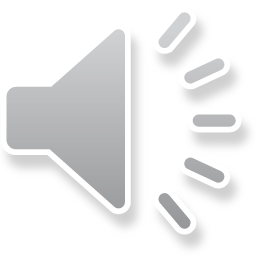 [Speaker Notes: Before moving to the actual contribution, I will introduce the taxonomy adopted in the rest of this presentation.

We refer to Flavor as parametrized tests created by DV engineers. These flavor have an associated set of plusargs that allow to affect their functionality and exercise different portion of a design.
A flavor, and the associated plusargs are often simulated multiple times, using different seeds to leverage randomization of the input space.

The test input space is defined as the cartesian product of the plusargs and the flavor.

A the end of each simulation a coverage vector can be associated to each tuple, flavor, plusarg and seed. The coverage vector can represent different metrics (line, FSM, branch, toggle, functional, assertions etc) or scores derived by their aggregation. For the sake of this presentation, I’ll mostly refer to code coverage, but the same concepts can be applied to functional coverage metrics.

By sequentially combining different tests we can derive a cumulative coverage, representing the coverage obtained by the simulation of multiple independent tests.

Goal of our work is to maximize the cumulative coverage obtained by a minimum set of simulated tests TS.]
Methodology
Our proposed methodology is based on three main components
a Reachability Predictor Model (RPM) used to predict the ability of a given test to reach (cover) a target RTL design instance;
a Hierarchical Ranking Strategy (HRS) ordering the test identified by the predictor RPM in order to accelerate coverage closure,
a Test Regression Scheduler (RS) optimizing the test allocation across regression batches, balancing the allocation of tests accounting for available resources such as processors, licenses, and simulation time.
Test pool
RPM
HRS
RS
ParallelSimulation
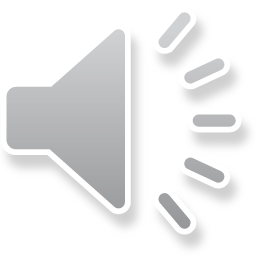 Test coverage information
[Speaker Notes: Our methodology has three main components:
Read through it
Once simulations are completed the new process can be repeated and a new regression scheduled.]
Reachability
Nt: number of times test t is simulated,
Ci: set of line associated with instance i ∈ I 
I: set of all possible instances
ci,k: coverage vector for instance i obtained from a given simulation k
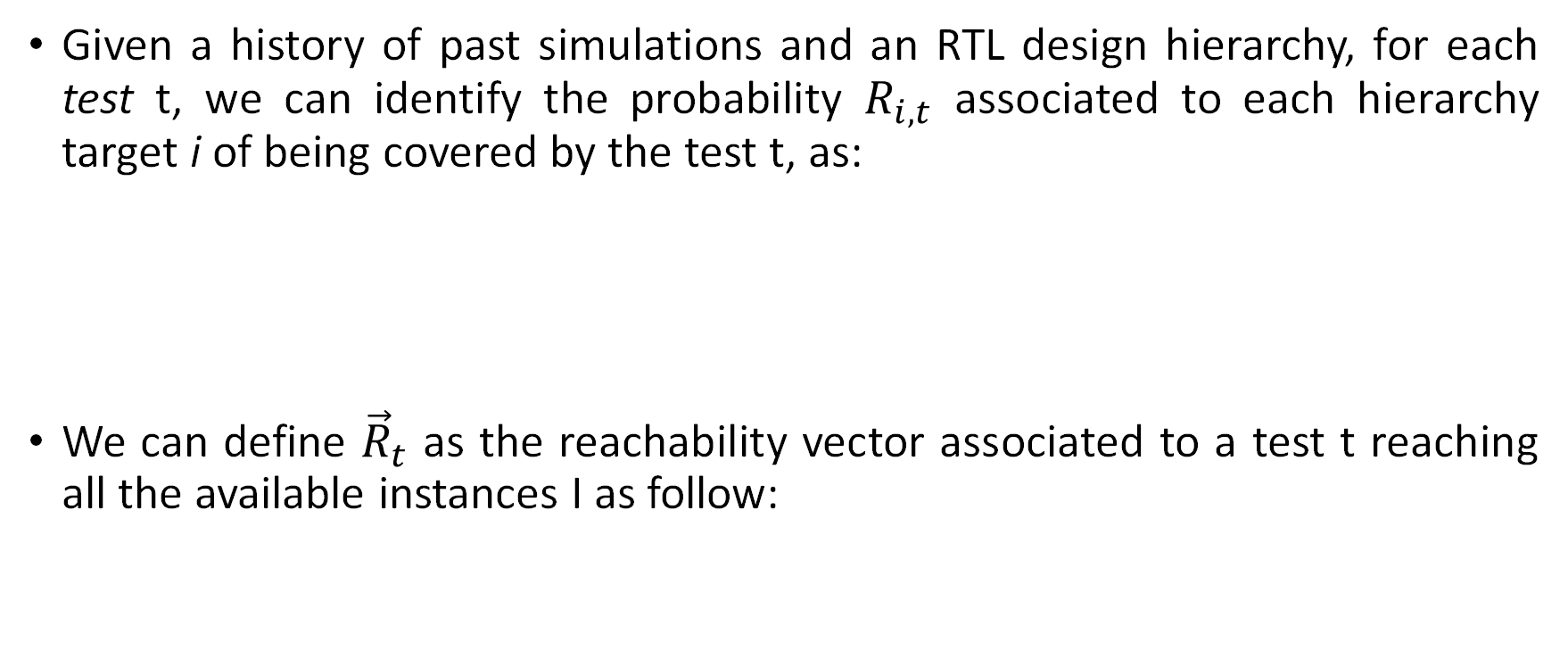 [Speaker Notes: Before introducing the predictor model, I’ll introduce the concept of reachability, since we leverage this concept to predict which tests is more effective. We define reachability as the probability associated to each hierarchy target i of being covered by the test t, as average ratio among the coverage vector associated to instance i and the number of lines, condition or bins, in that instance for each simulated test.

Once we have calculated this score, we can define the reachability of a test t by apply a threshold to determine if a given test is able to reach a target instance or not. We defined that threshold as 0.5.]
Reachability Predictor Model
Given input feature vector of plusargs defining a test flavor f, the reachability vector, such that:

Through RPM, we can approximate the reachability of an RTL hierarchy target provided an input test—a combination of plusargs and flavor.
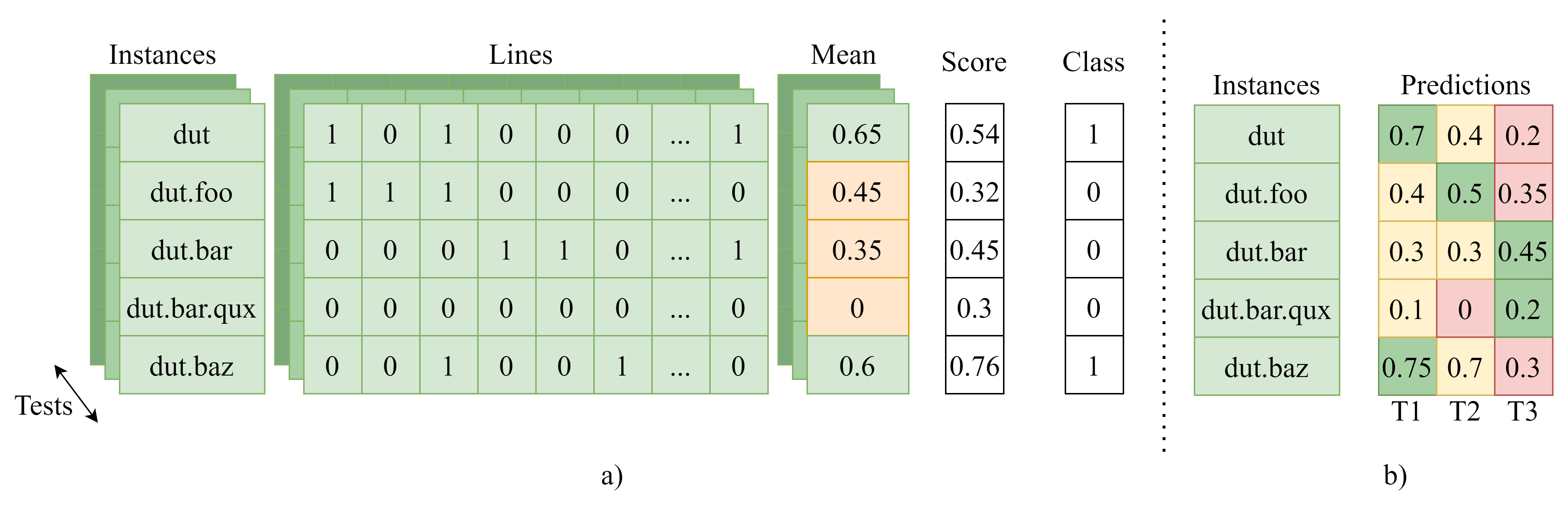 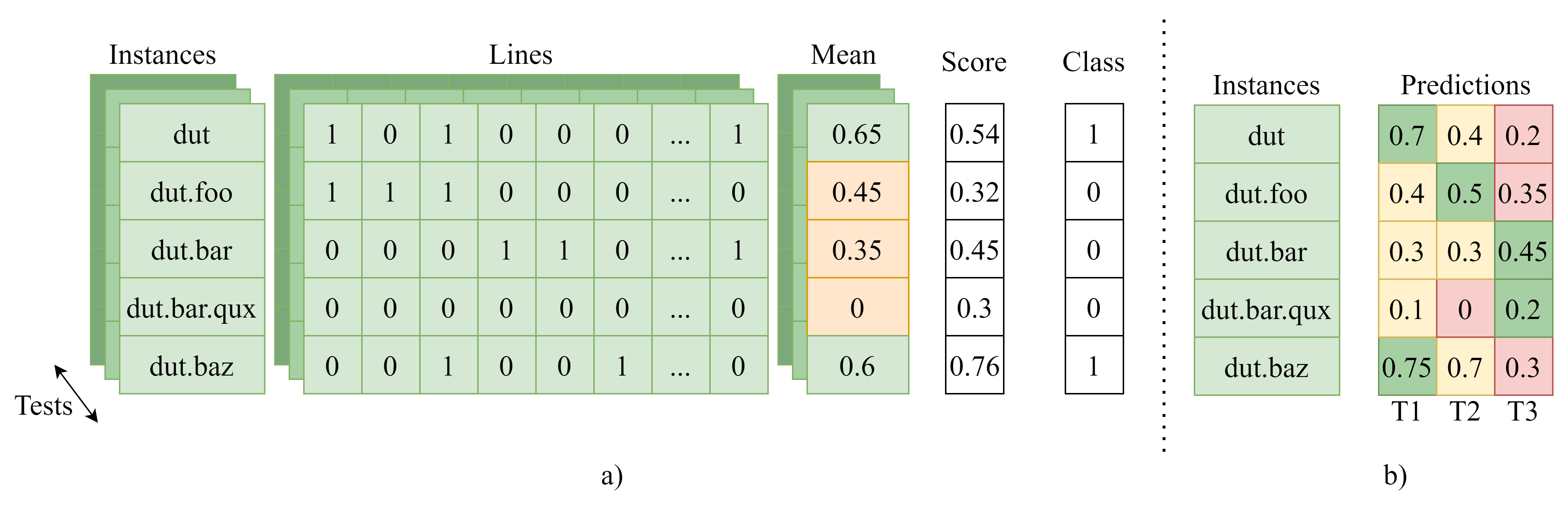 After training
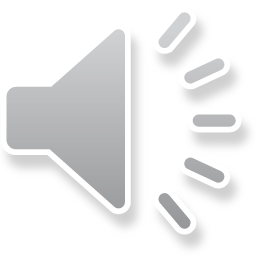 [Speaker Notes: Once the notion of reachability has been defined, we can train our predictor model. Goal of the model is to predict from past simulation if a given test is expected or not to reach a target instance.
This allow us to approximate the reachability of a test and therefore select only tests expected to reach instance of interests that would allow to improve the coverage.
Let’s look at the example in the picture, after we have trained the model leveraging past regression data and using the reachability definition to define the class labels, we can run an inference to identify which test to schedule for the next regression.
Let’s assume that we want to reach hirerchy dut.foo and dut.baz. In this case the model will suggest to schedule T1 and T2 for the next regression since they are the most likely to cover those instances.]
Hierarchical Ranking Strategy
Given predictions Pi,t from the RPM model, a ranking strategy is used to identify the tests to prioritize.
K, tests having the highest chances to maximize the cumulative coverage;


H, candidate tests able to reach an instance by traversing the design hierarchy;

R, tests selected accordingly to how are rarely a target instance is reached.
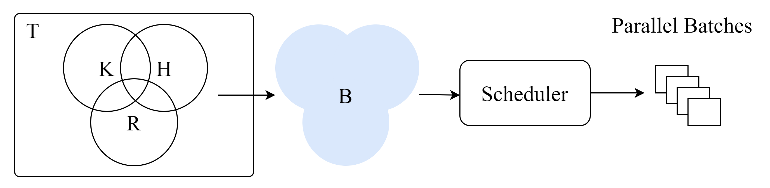 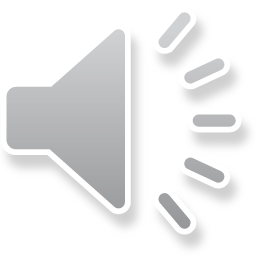 [Speaker Notes: The prediction model gives as a set of candidate tests, but this may not be enough to schedule a new regression.
We need in fact a ranking to order the tests that are more likely to reach maximum coverage while minimizing the simulations.
We define 3 criterion for our ranking:
The firs criterion is to order tests according to their chances to maximize the cumulative coverage. Similar to the example from the previous slide, we select tests that have the highest probability to reach a target instance.
However, there may be instances never reached by a simulation. For those instances we leverage the design hierarchy and we select the test that is most likely to reach the parent instance.
Lastly, we select tests according to how rarely a instance has been reached. This with the goal to exercise more portion of the code that despite being covered have been reached only a few times.
These three sets K, H, R are considered together to create a new batch B. In addition to those set we also reseve a small portion of tests to be selected randomly. This is to account for possible changes in the design across weeks.]
Batch Regression Scheduler
Dedicated servers are used to distribute simulations across different machines. Many factors contribute to the scheduling: licenses, cores, priorities, user specific limits, etc.
Maximizing resource utilization and minimizing resource requirements directly impact verification time and costs
We use a multiple-constrained knapsack algorithm to optimize the regression creation.
Non-optimized batch
Slot 1
Test A
Test A
Test E
available
Longest test allocated
Longest test allocated
Slot N
available
Test B
Test B
Test A
Test C
Optimized batch
Slot 1
Test C
available
Test C
CRV Regression
Test D
Test D
Reg.
ML
Reg.
ML
Reg.
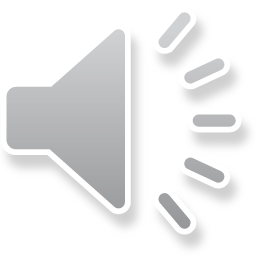 Test E
Test E
available
Reg.
Reg.
Reg.
Free slot D
Slot N
ML
ML
Time t
[Speaker Notes: Lastly, once we have identified which tests test to schedule, we use a leverage a multiple-constrained knapsack algorithm to generate the optimal allocation of tests in a batch wile accounting from factors such as available licenses, cores, an user specific limits.
This allows as to maximize the resource utilization while minimizing the resource requirements.
We have observed in fact that this plays a critical role while deploying ML based strategies in practice. Especially in industrial environment leveraging hundreds of parallel simulations to accelerate coverage closure.
In the example we can see how, due to the sequential nature of learning processes, even in case of a decreased simulation time, the presence of training, data extraction and unoptimized allocation of tests in a batch may lead to unoptimal resource usage and even longer regression time compared to traditional flows.
The reason is that, due to the inherently sequential nature of learning processes, a batch may be limited by the longest scheduled test which will bottleneck the next iterations. Therefore, allocating efficiently tests within each batch may lead to significant saving.
Lastly we also decuple the training and extraction phases by performing them asynchronously w.r.t. the regressions.]
Classification Performance
Reachability analysis
Classes have been identified analyzing the reachabilityacross DUTs from given historical data
Three different class of bins identified: common, rare, rarest
Classification performance
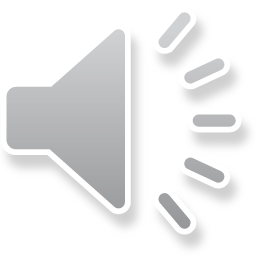 [Speaker Notes: In order to train the model we have identified 3 different classes: easy to reach instances or common instance, reached by the majority, rare instances reached by less than 50% of the tests and rarest instances, which are reached by less than 70% of the tests. Additional detail on this process are described in the paper.

Given these classes we have explored the performance of different models, ranging from of Decision Tree (DT), Gaussian Naive Bayes (GNB), K-Nearest Neighbors (KNN), LightGBM (LGBM), Random Forest (RF), Ridge Classifier (RC) and XGBoost (XGB). Across these classes we can observe how LGBM and RF are the best performing models. They also have negligible difference in the training and inference time and we adopted LGBM since it was the one minimizing training and inference time.]
Hyperparameter impact
Different factors contribute to the methodology performance, we have analyzed the impact of:
Batch size
Random factor
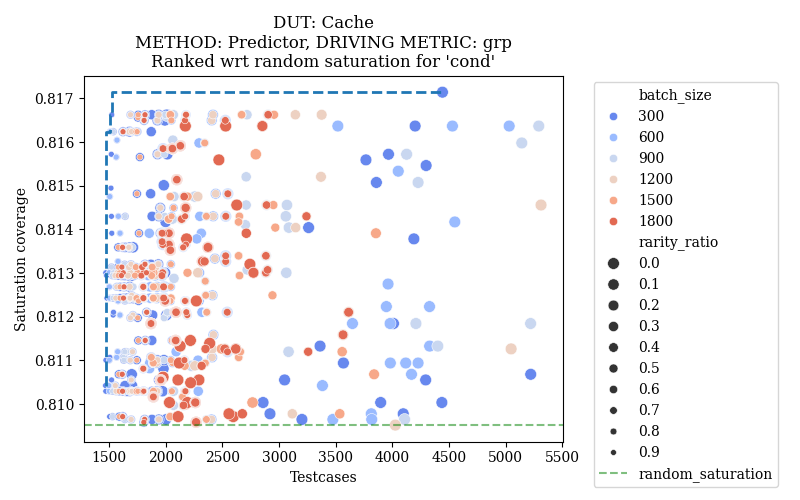 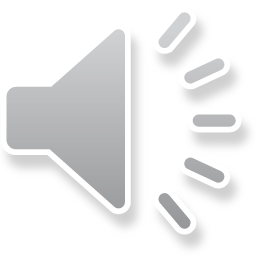 [Speaker Notes: Then we have evaluated the impact of some hyperparameter such us the batch size, which determines also how often we retrain the model, and the optimal number of random test to schedule.
As we can see from the pot above, a small portion of randomly selected tests and small batches leat to best result. The plot shows the analysis for a specific DUT and a given metric, but these results have been consisted across duts and metric.]
Results
We have evaluated the performance over three different designs: Cache, Data Path Scheduler, IBEX
We have compared the performance with respect to traditional CRV analyzing functional and code coverage metrics.
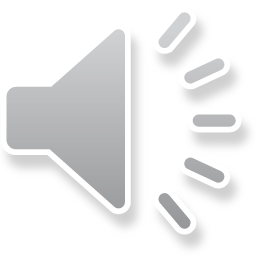 [Speaker Notes: Let’s finally have a look at the results. We have evaluated our methodology over 3 duts, to internal design a Cache, and a data path scheduler and a opens source one the Ibex design. Interestingly the 3 designs are charachterised by different testbench carachteristincs with the cache relying more on randomization, the DPS relying more on directed tests and the IBEX one being an in between among the two.

For the sake of the presentation we have aggregated the results in terms of functional (group and assertion) coverage, and code coverage (line, statement, FSM condition, branch etc.). We can observe how, given the same budget of simualtions for CRV and the ranked solution identified by our flow, we are able to achive both higher code and functional coverage, with a 0.74% and 2.74% improvement respectively.

Then we have evaluated how quickly we can reach saturation with respect to two baselines, the CRV saturation point (unknown a priory and the maximum coverage achived by our regression).
Across the three duts we can see how our methodology acives CRV saturation with on average at least 1300 less simulations compared with CRV saturation,  and with 1000 simulations less with respect to the budget.]
Regression performance
We have evaluated our methodology across three different designs:
IBEX CPU (open source), Data Path Scheduler, and Cache (Micron design); 
Performance are compared with respect to traditional CRV flow currently employed by the ASIC design flow and naïve sequential ML-deployed flow.
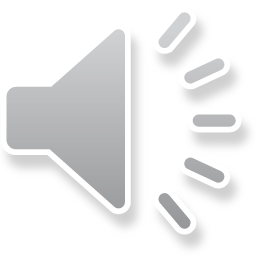 [Speaker Notes: Lastly, let’s look t the results from the scheduling and time saving perspective.
We have compared the results with 2 baselines CRV leveraging up to 100 parallel simulations, naïve sequential deployment of the ML model, with regression scheduled at the end of each model retraining, and 4 version of our predictive model optimized with the scheduler, here named RPMS.

We can see how a sequential naïve deployment of the ML methodology leads to significantly worse results compared to CRV with a dramatic increase of the simulation time.
On the other end our optimized predictor model is able to achieve on average 53% of the overall verification time while compared to CRV, or 40% license saving for a 32% faster simulation time.]
Final remarks
Our proposed approach has been shown to be effective in achieving higher coverage compared to CRV across the three DUTs
0.74% higher code coverage 
2.74% functional coverage 

Our methodologies is extremely effective in reducing the resource requirement:
up to 53% of overall verification time saving compared to CRV.
up to 40% license saving for a 32% faster simulation time compared to CRV.
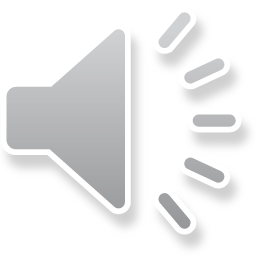 Questions
Thank you for you attention!

Do not hesitate to ask questions!
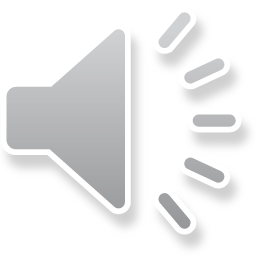